Русский исполин
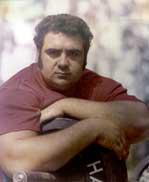 Василий Иванович Алексеев – русский спортсмен (тяжелая атлетика). Стал олимпийским чемпионом в 1972 и 1976 гг. 8 раз побеждал на чемпионатах мира, 6 – на чемпионатах Европы, 7 раз – на чемпионатах в нашей стране.
	Установил 80 мировых рекордов. Заслуженный мастер спорта.
 Самый сильный человек 20 века!
Родился 7 января 1942 года в Рязанской области. Был четвертым 		ребенком в    	многодетной семье
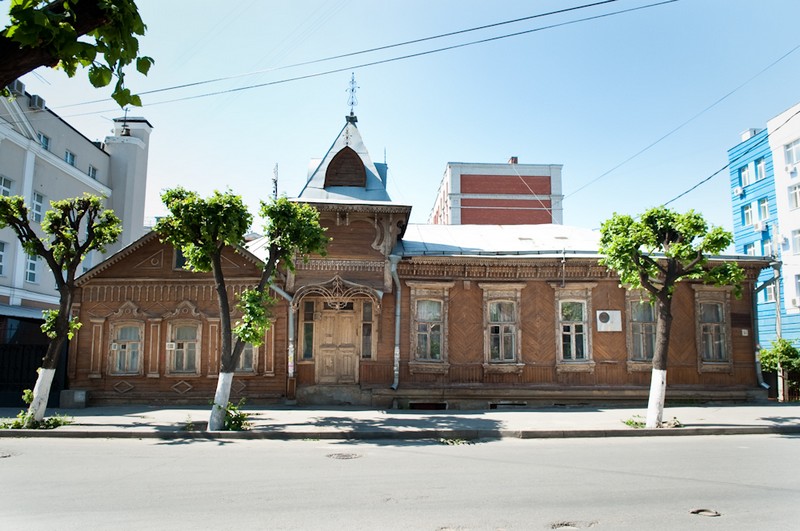 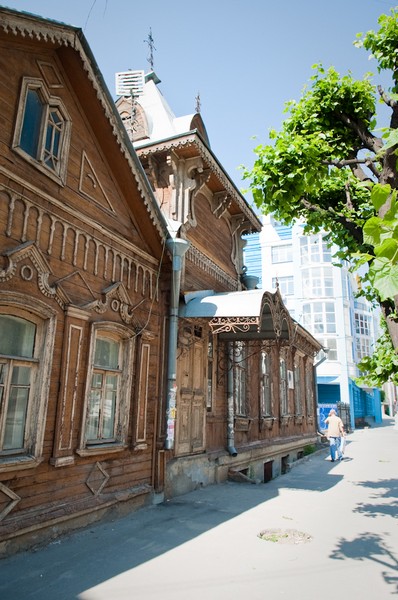 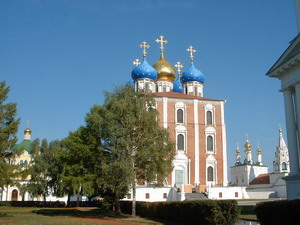 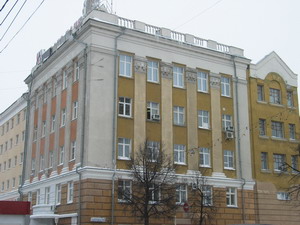 Когда Василию исполнилось 11 лет, семья переехала в поселок Рочегду Архангельской области
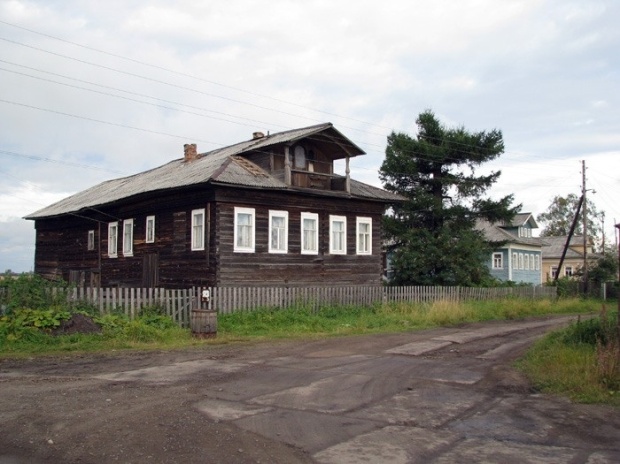 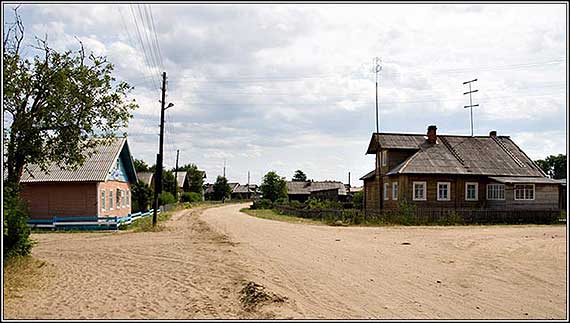 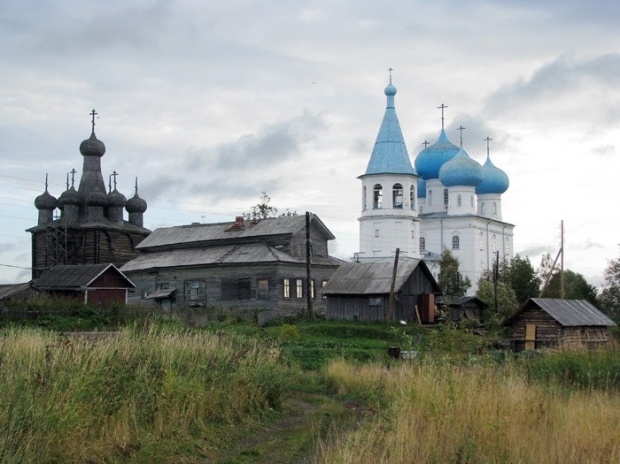 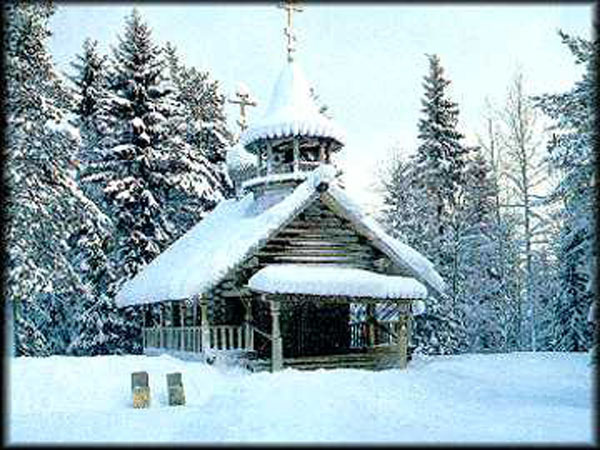 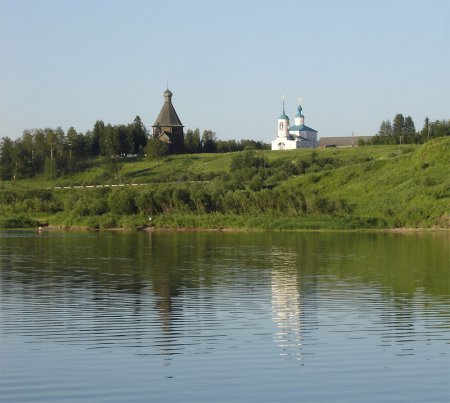 После окончания школы Василий поступил в лесотехнический институт, где продолжал заниматься спортом.
В 1961 году, набрал суммарный вес 315 кг, Алексеев прервал занятия, отправляется в Тюменскую область на заработки. Вернувшись, Алексеев перевелся на заочное отделение и продолжил учебу в институте, поселившись с семьей в городок Коряжму.
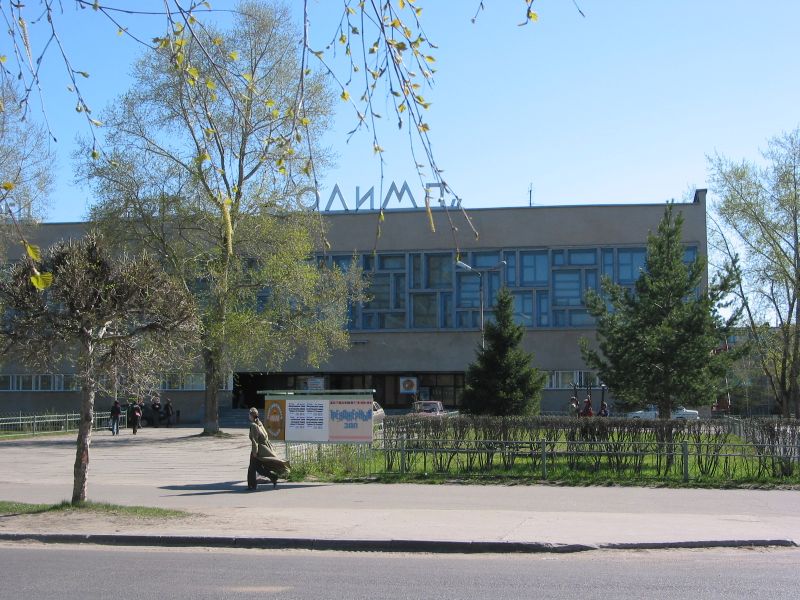 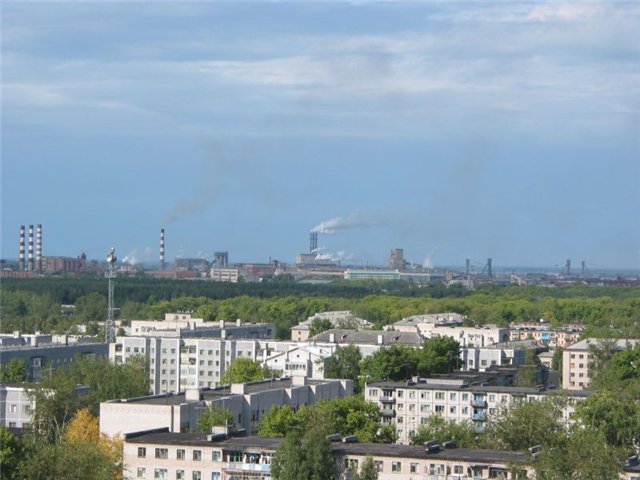 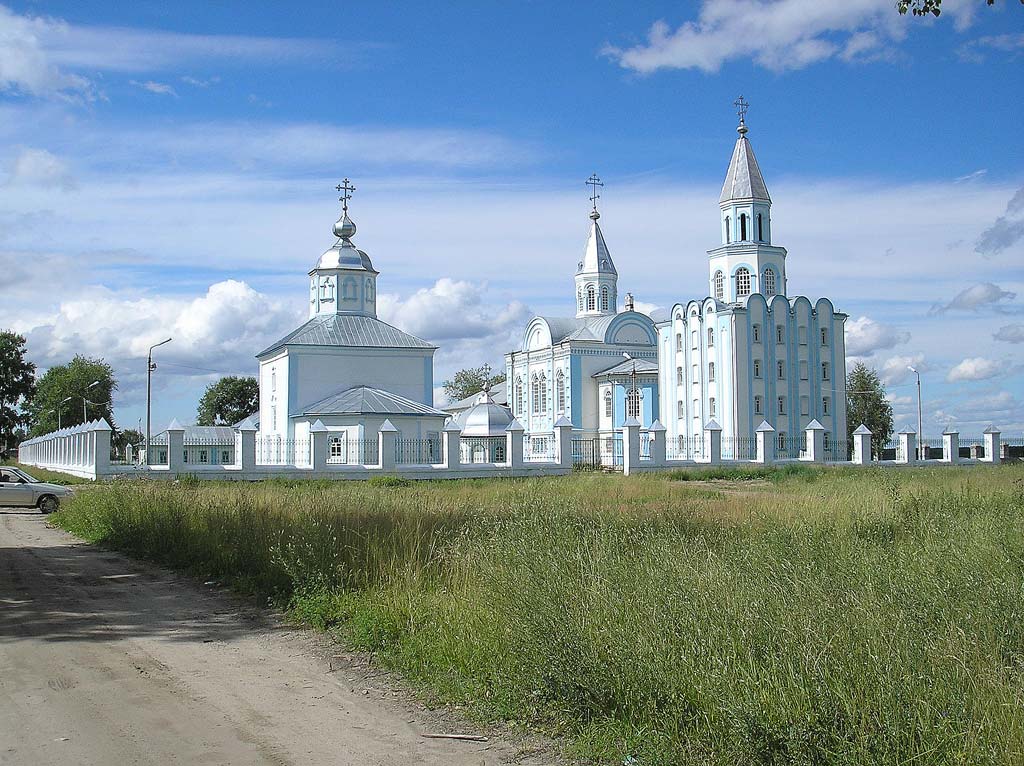 Василий работал сменным мастером на целлюлозно-бумажном комбинате.
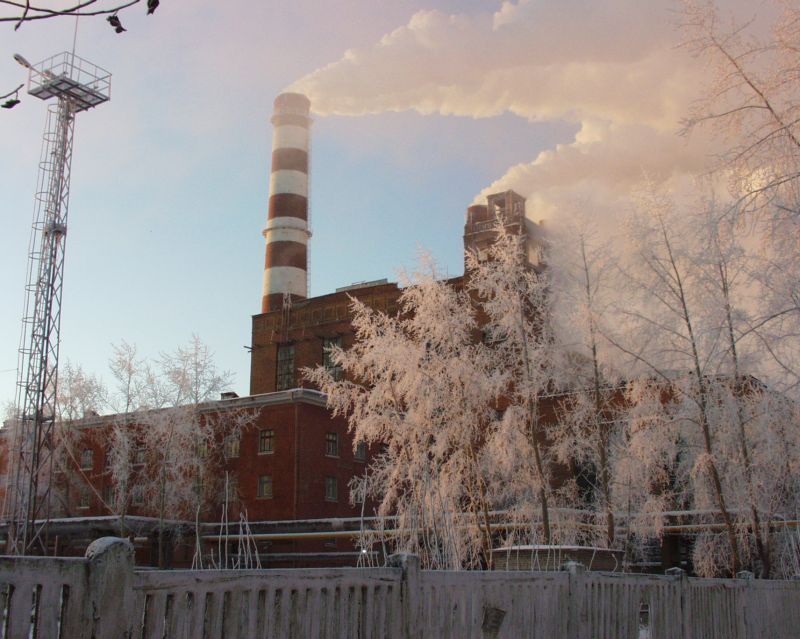 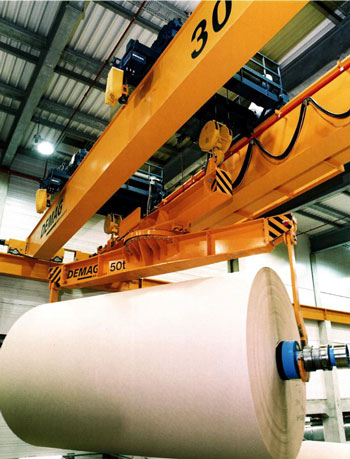 После года тренировок Василий Алексеев выполнил норму мастера спорта, подняв 442,5 кг. Однако, в Архангельском отказались зарегистрировать достижения атлета, и он поехал в город Шахты, где тяжелоатлеты  тренировались.
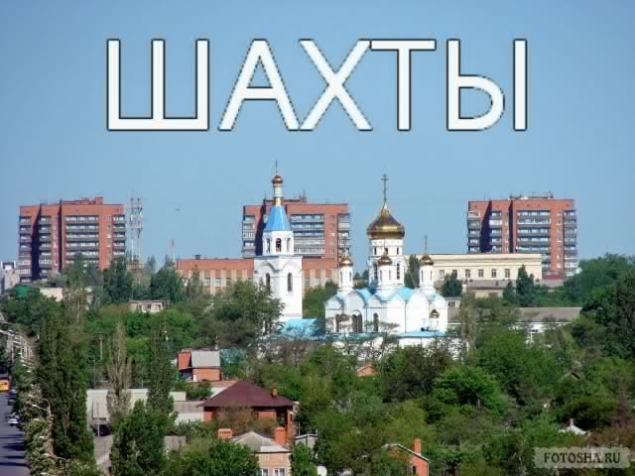 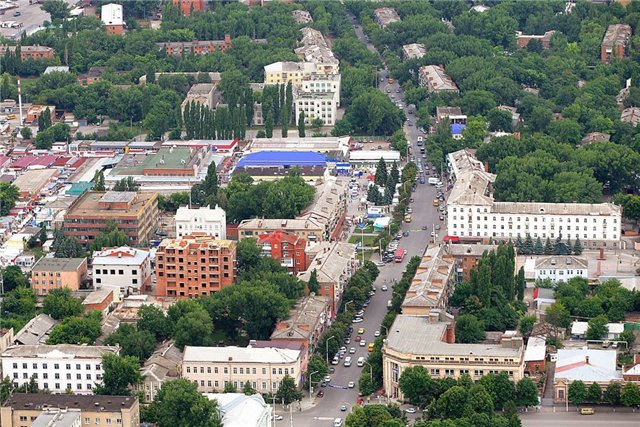 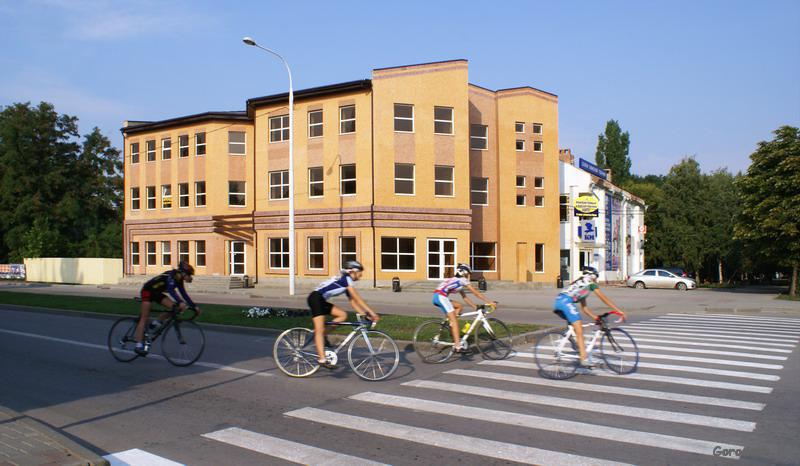 Тренировки тяжелоатлетов проходили под руководством чемпиона токийской Олимпиады Рудольфа Плюкфельдера
Не найдя с именитым тренером общего языка, продолжил занятия самостоятельно, выработал собственную систему тренировок, которая дала высочайшие результаты.
Вскоре В.Алексеев выступал в составе сборной команды страны. В 1970 году в Великих Луках побил рекорды именитых тяжелоатлетов, установил мировой рекорд – 600 кг.
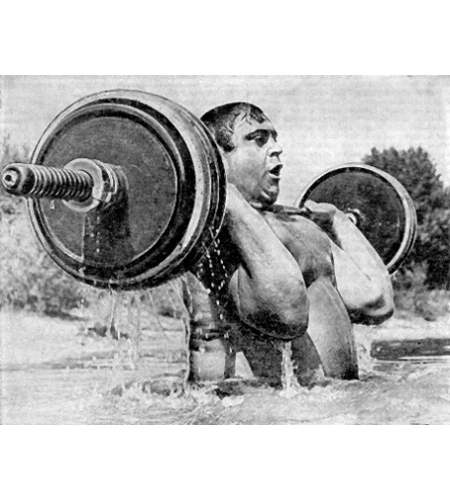 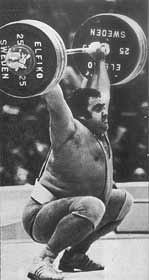 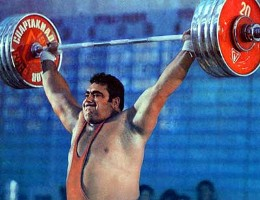 Чемпионаты мира 
Золото Коламбус 1970 супертяжёлый вес Золото Лима 1971 супертяжёлый вес Золото Гаванна 1973 супертяжёлый вес Золото Манила 1974 супертяжёлый вес Золото Москва 1975 супертяжёлый вес Золото Штуттгарт 1977 супертяжёлый вес
Чемпионаты Европы 
Золото Сомбатхей 1970 супертяжёлый вес Золото София 1971 супертяжёлый вес Золото Константа 1972 супертяжёлый вес Золото Мадрид 1973 супертяжёлый вес Золото Верона 1974 супертяжёлый вес Золото Гавиров 1978 супертяжёлый вес
Олимпийские игры 
Золото Мюнхен 1972 супертяжёлый вес Золото Монреаль 1976 супертяжёлый
1980-1990 гг. тренерует сборную команду страны по тяжелой атлетике.
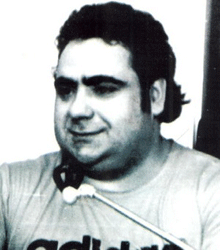 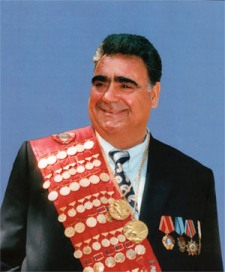 Среди человеческих качеств на первое место ставит
честность  и  порядочность
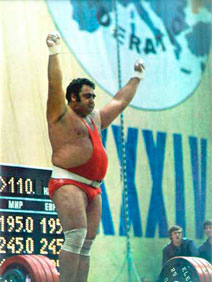 Спортивная школа имени В.И.Алексеева
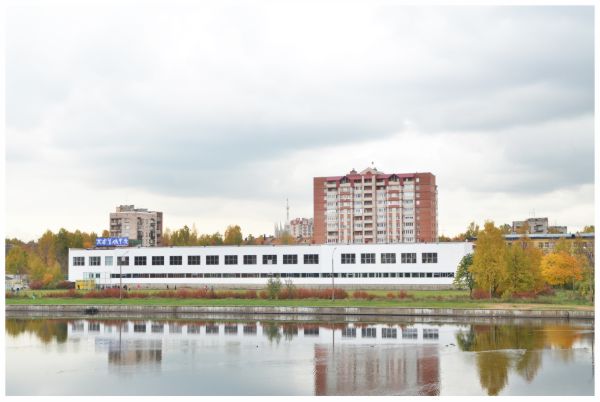 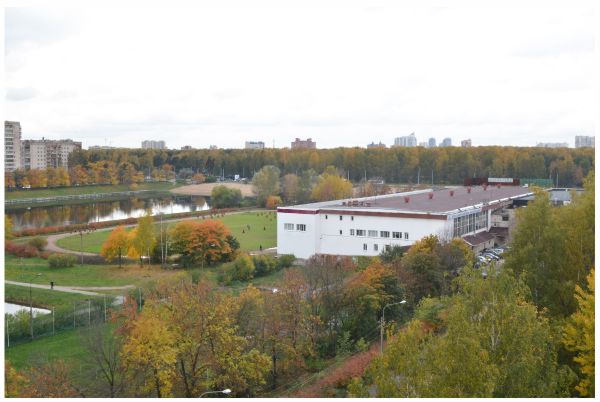 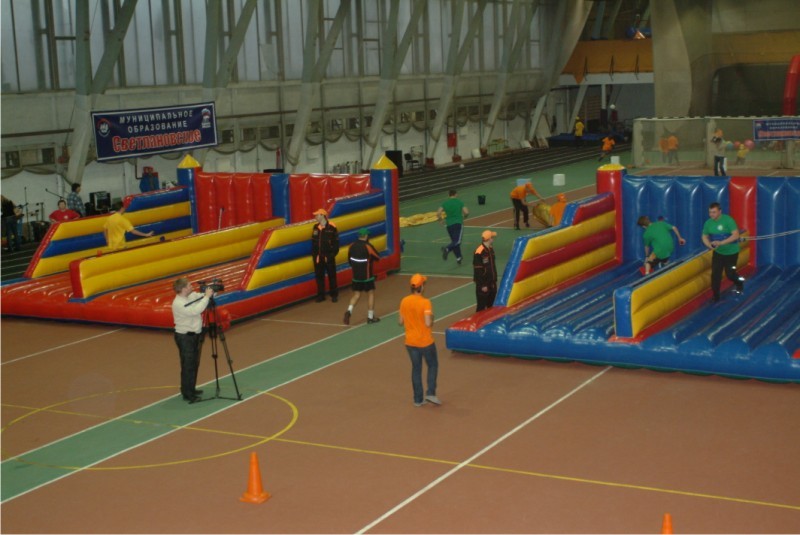 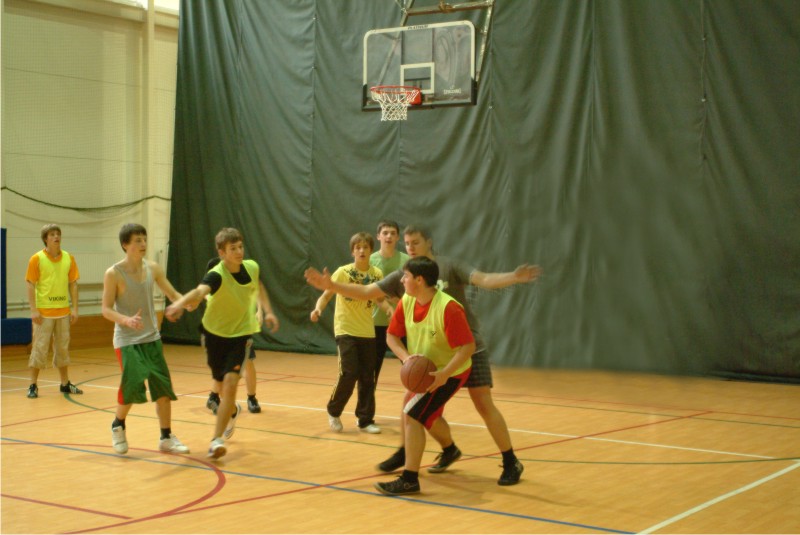 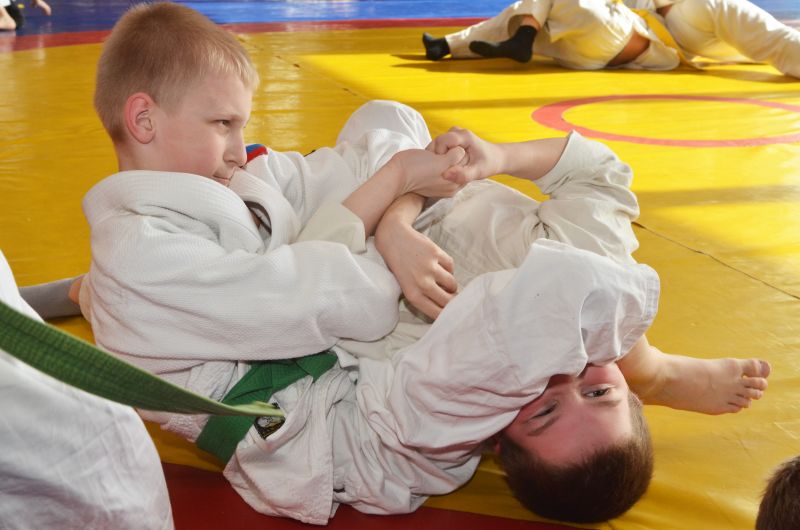 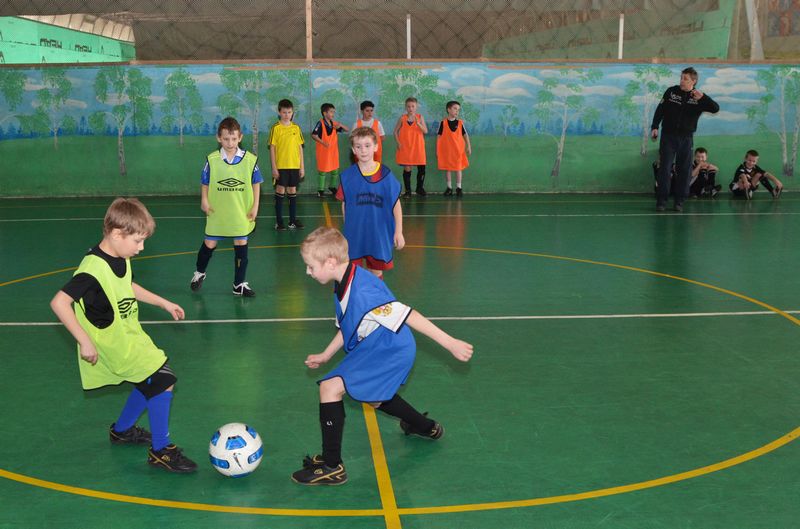 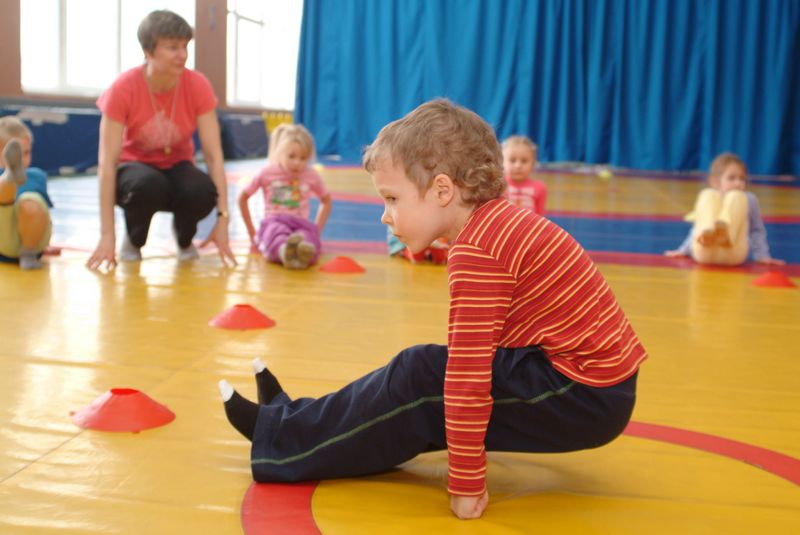 Спасибо за внимание!
.